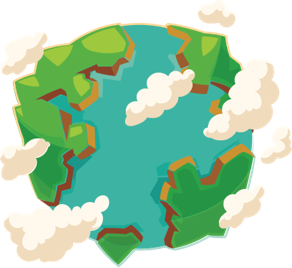 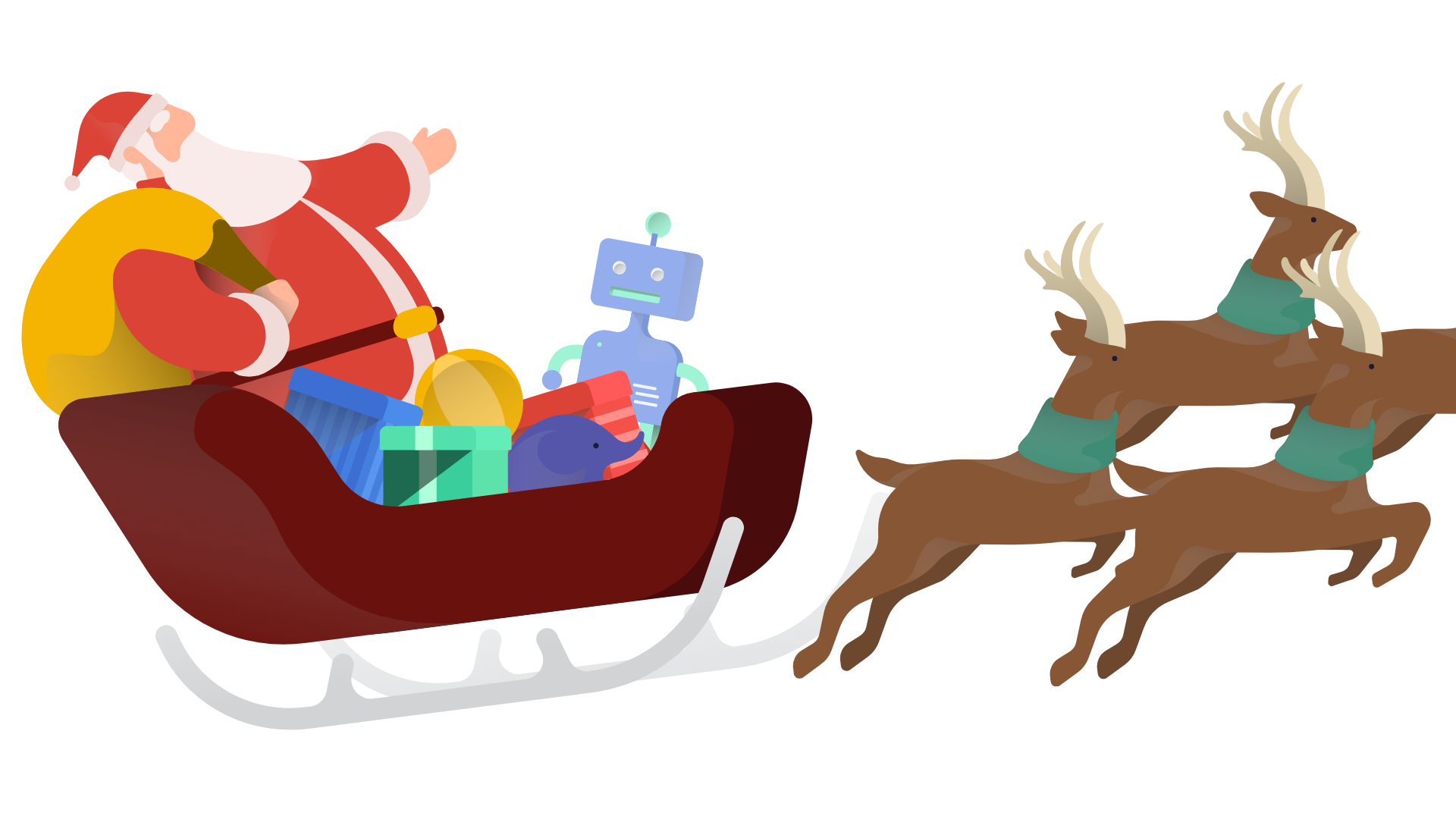 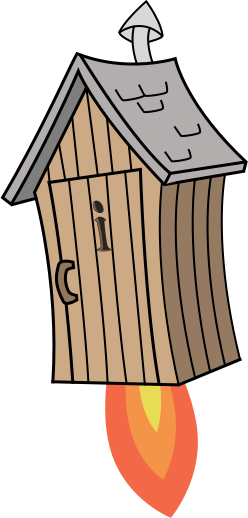 Festive Problems
10th December
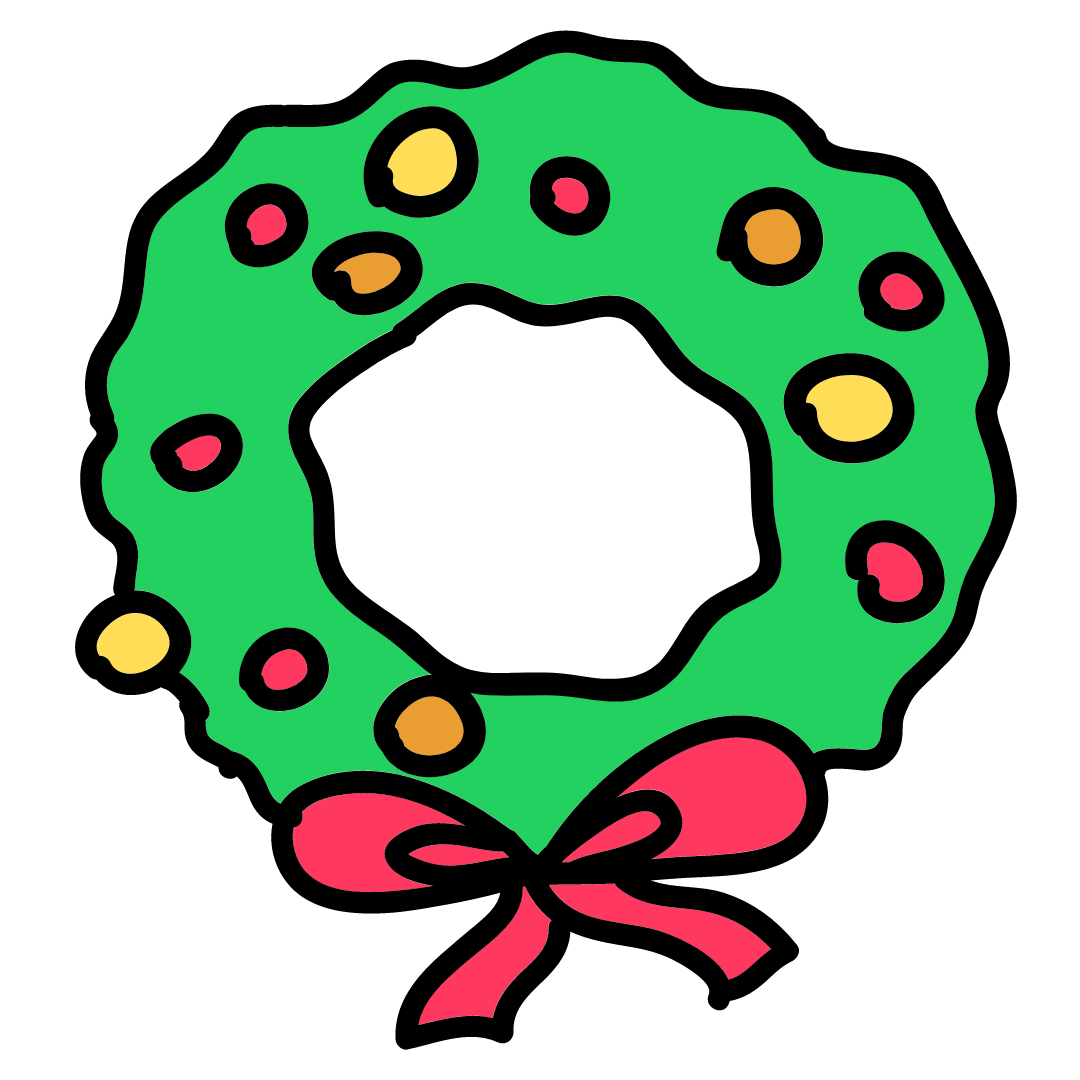 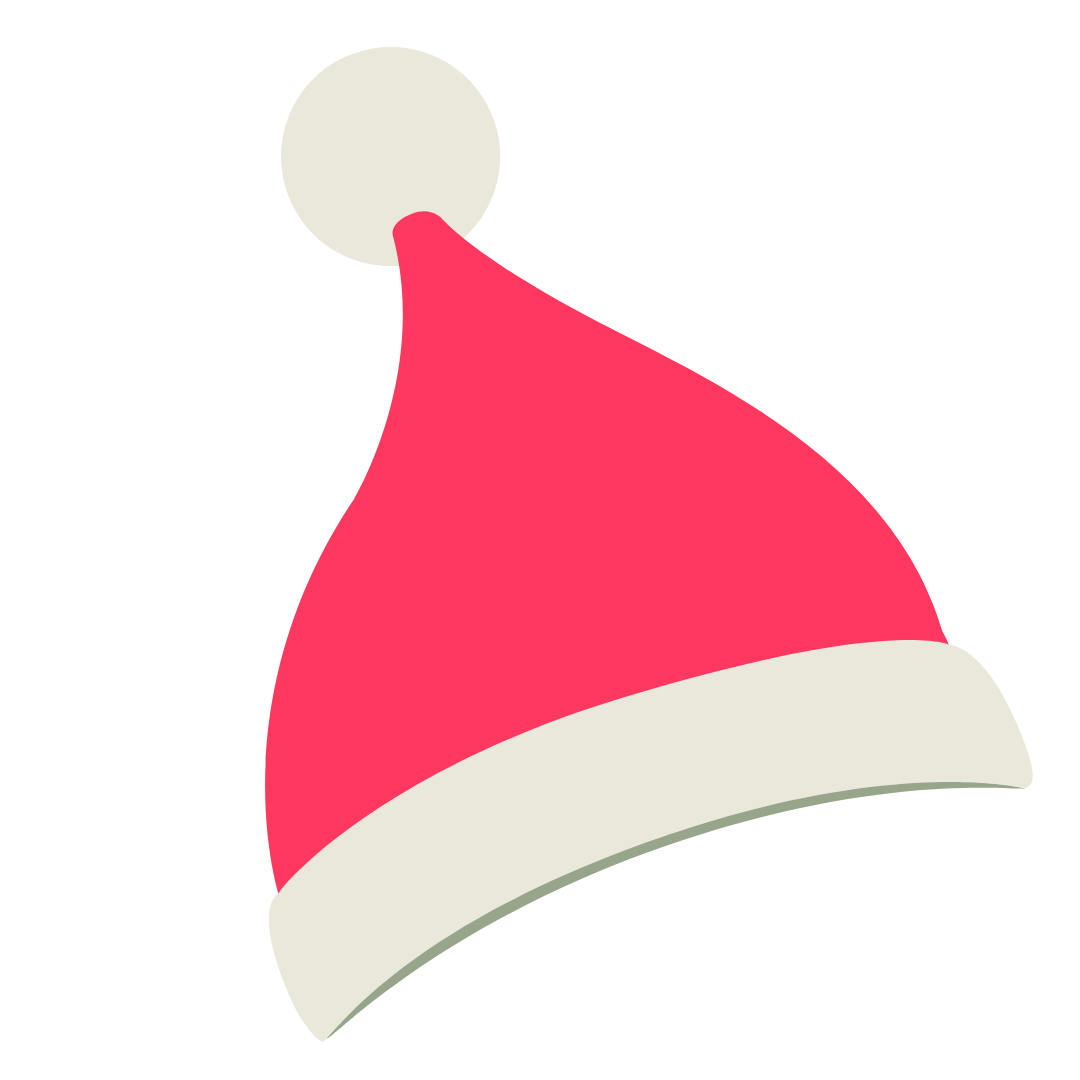 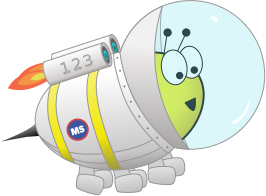 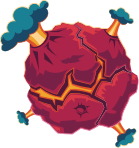 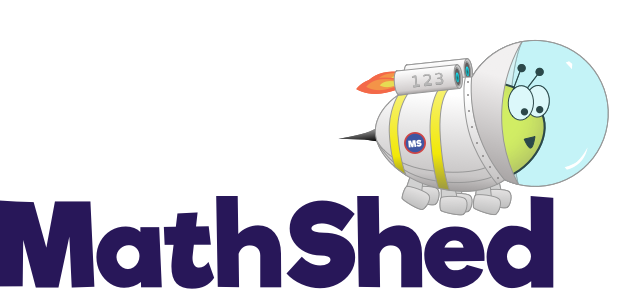 Challenge 1:
Festive Problems | 10th December
Jamal has a box of candy canes. 
He eats six of them. 
There are now eight candy canes in the box. 
How many candy canes did Jamal have originally?
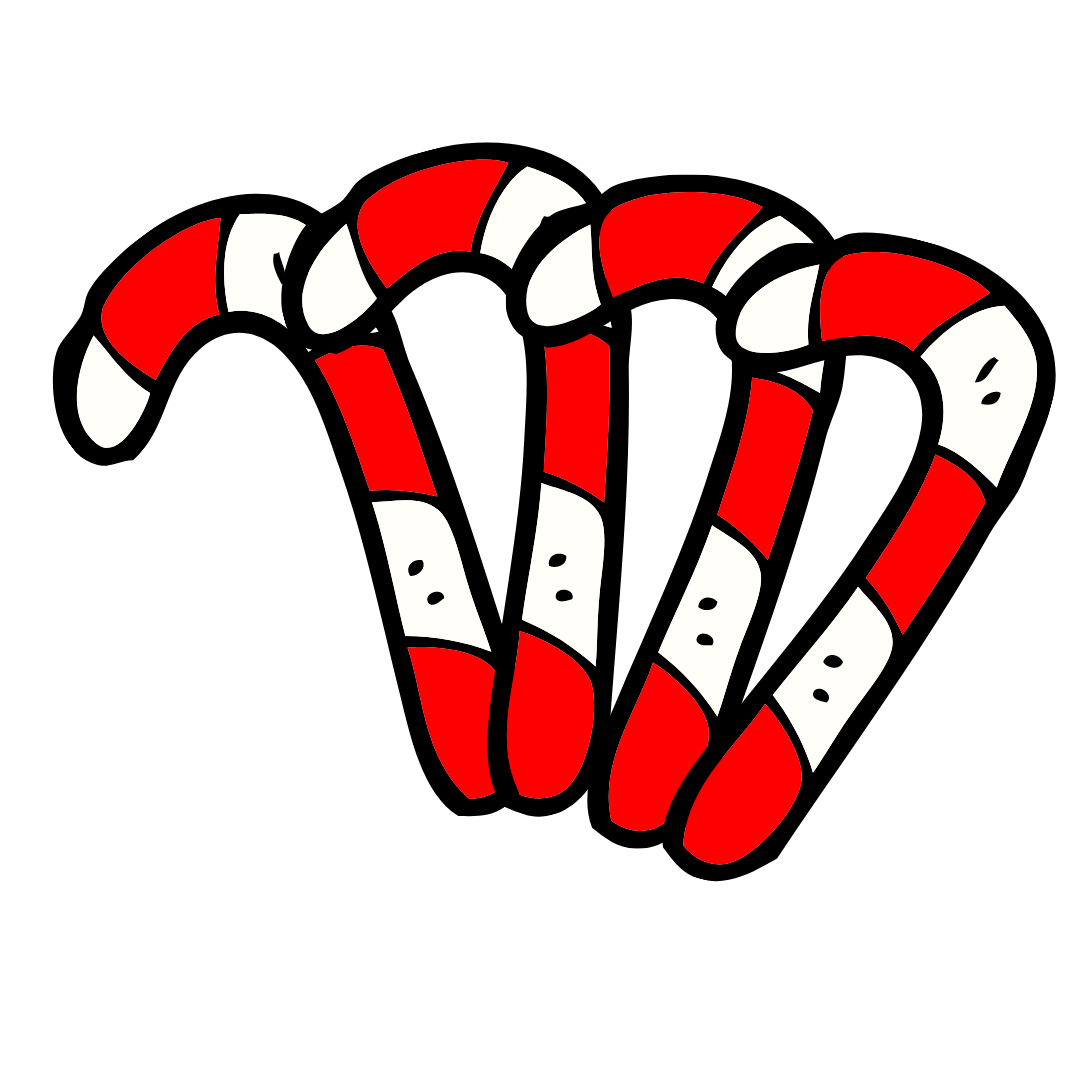 Bar Modelling:
Number Sentences:
© EdShed, 2020-
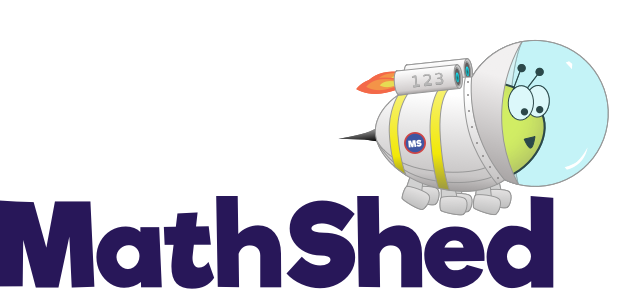 Challenge 1:
Festive Problems | 10th December
Jamal has a box of candy canes. 
He eats six of them. 
There are now eight candy canes in the box. 
How many candy canes did Jamal have originally?
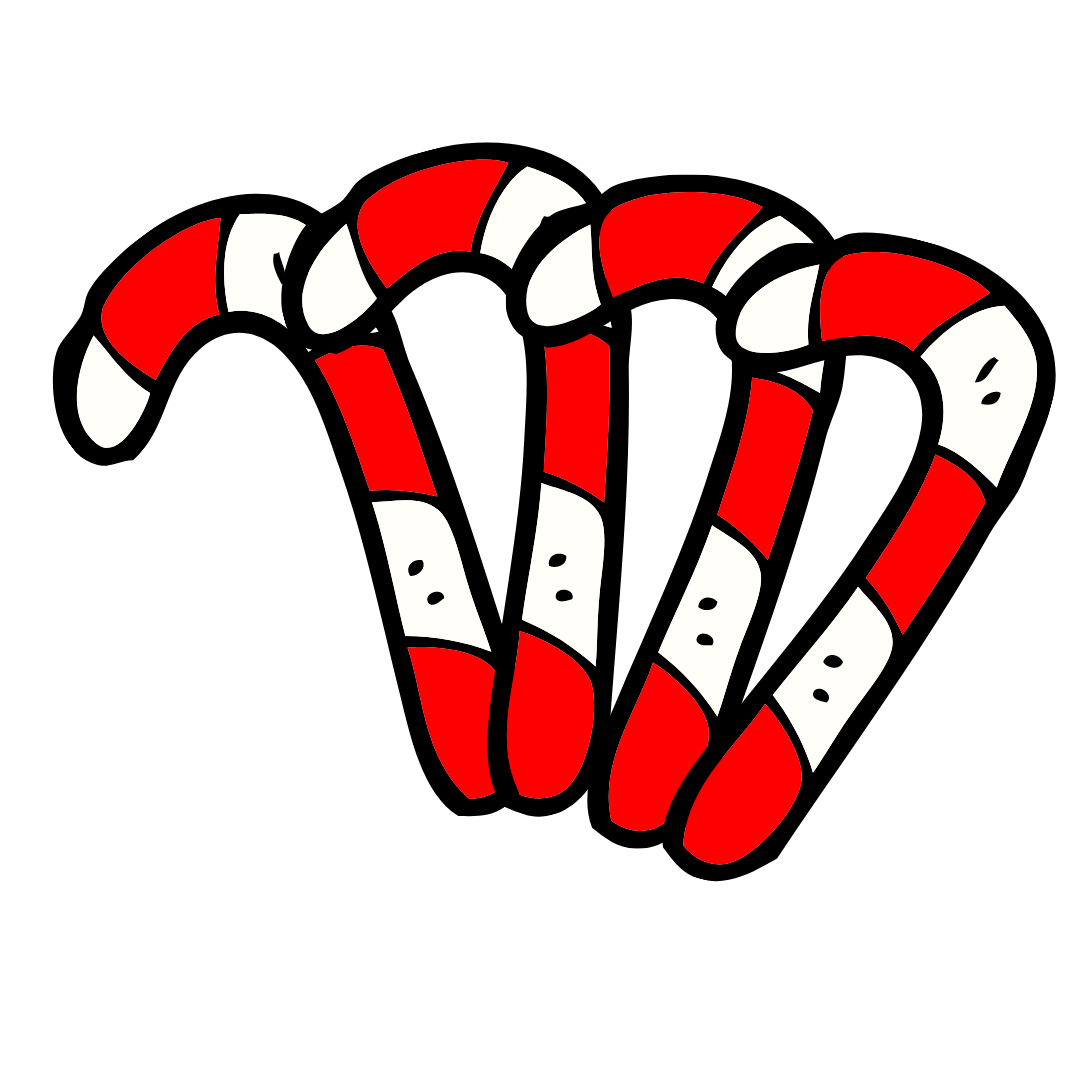 Bar Modelling:
Number Sentences:
?
14
eats: 6
still in the box: 8
14
There were ____ candy canes in Jamal’s box originally.
© EdShed, 2020-
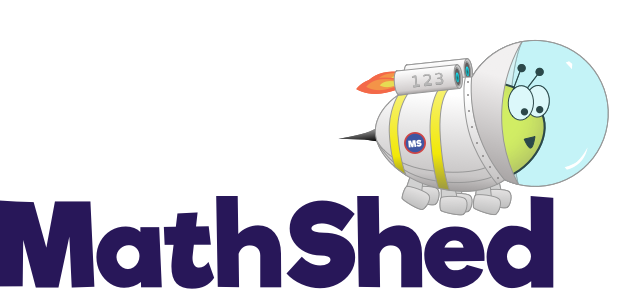 Challenge 2:
Festive Problems | 10th December
James buys a box with 45 baubles in it.
He hangs 12 of them on his tree. 
He packs the rest of the baubles evenly into 3 boxes. 
How many baubles go into each of the boxes?
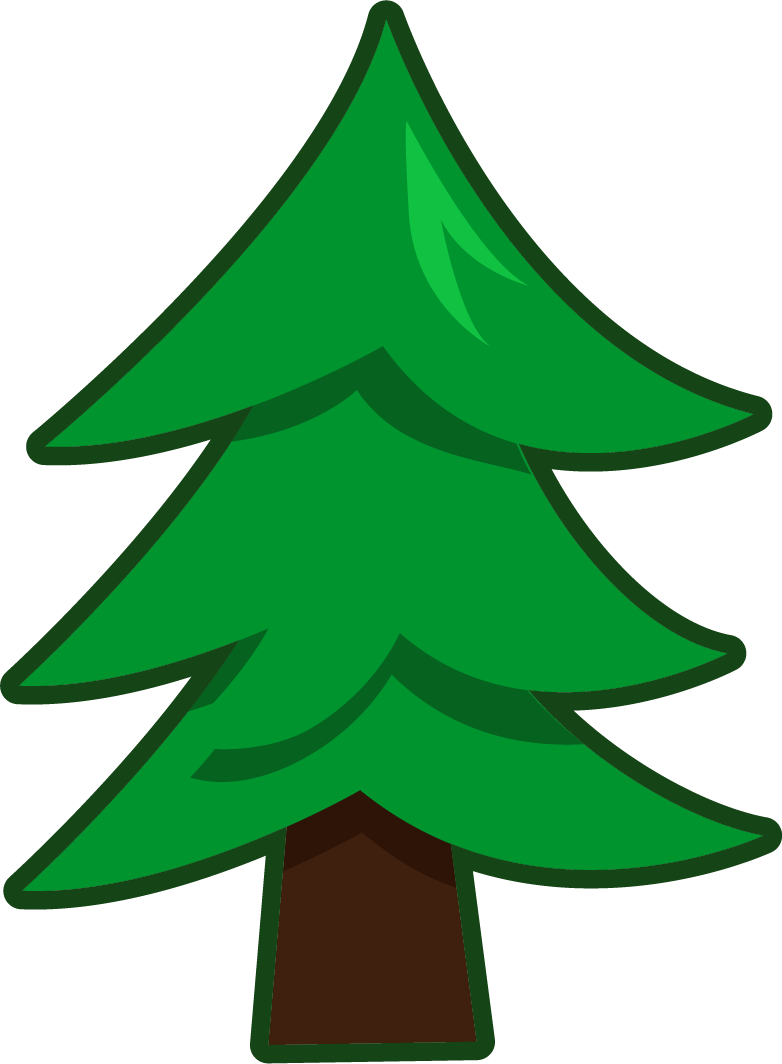 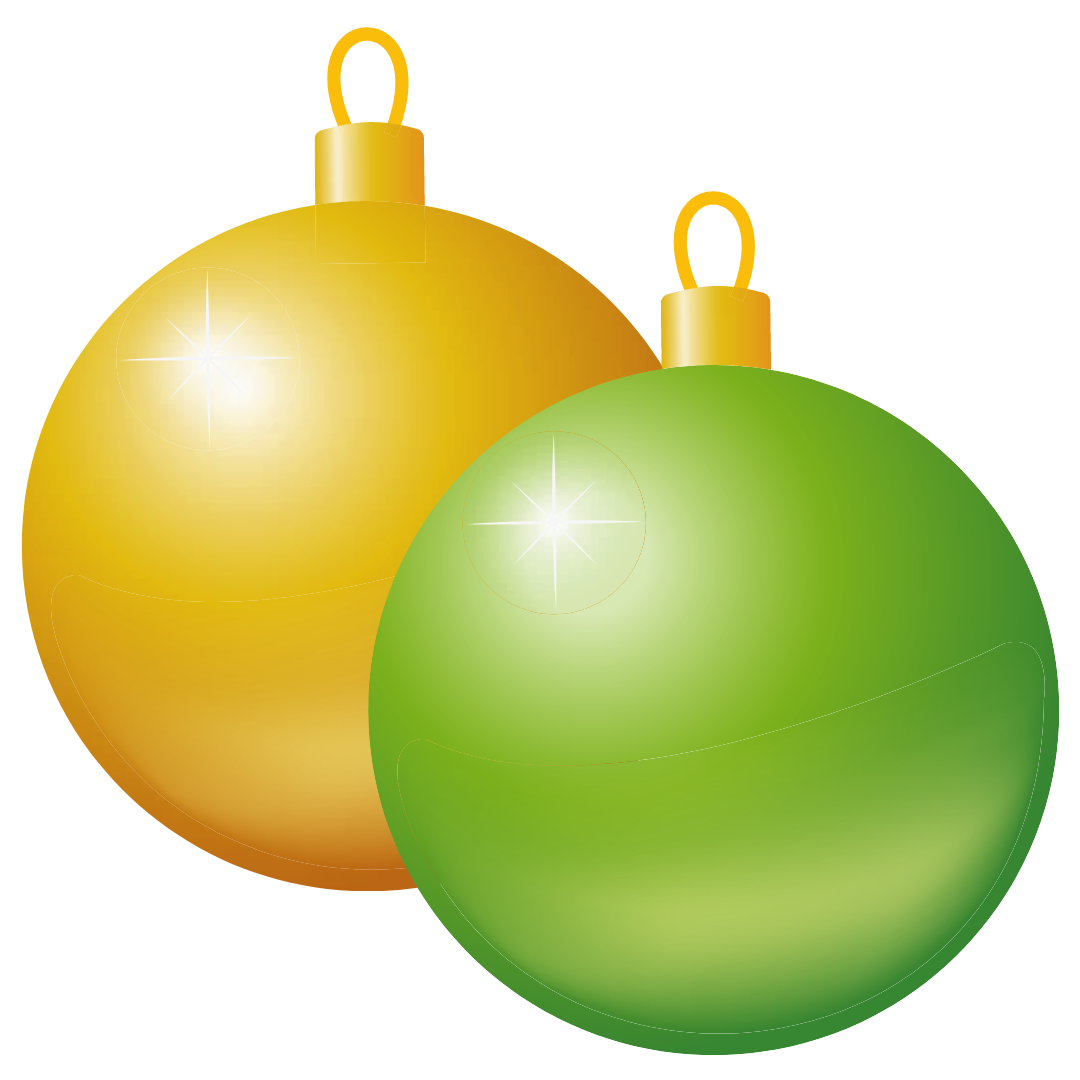 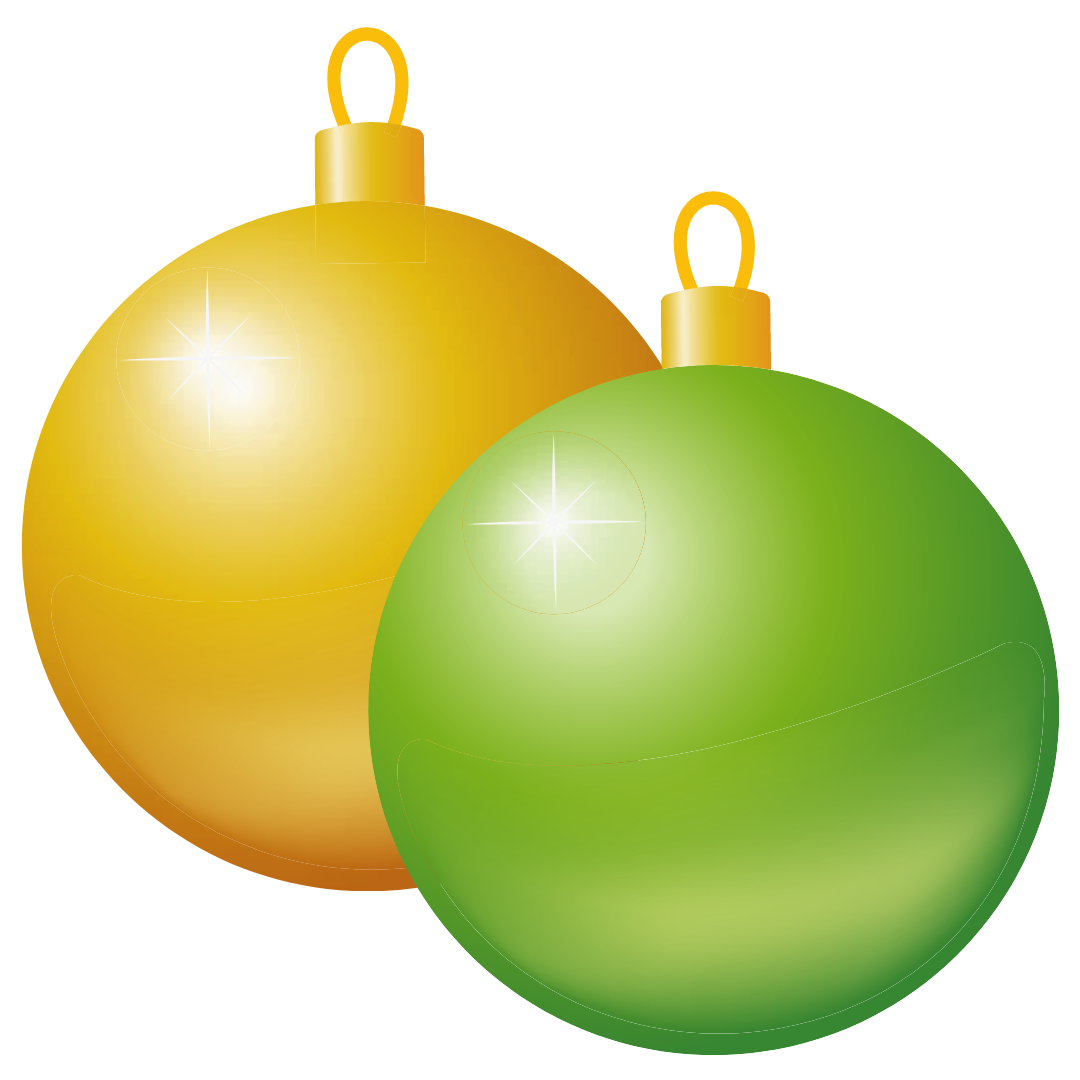 Bar Modelling:
Number Sentences:
© EdShed, 2020-
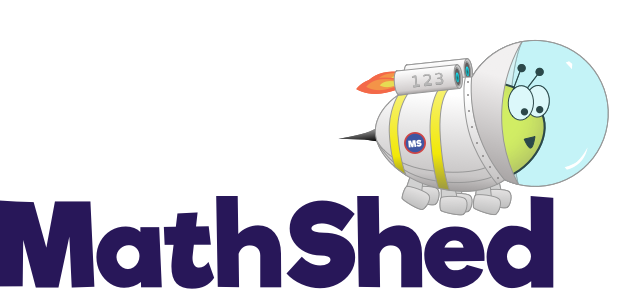 Challenge 2:
Festive Problems | 10th December
James buys a box with 45 baubles in it.
He hangs 12 of them on his tree. 
He packs the rest of the baubles evenly into 3 boxes. 
How many baubles go into each of the boxes?
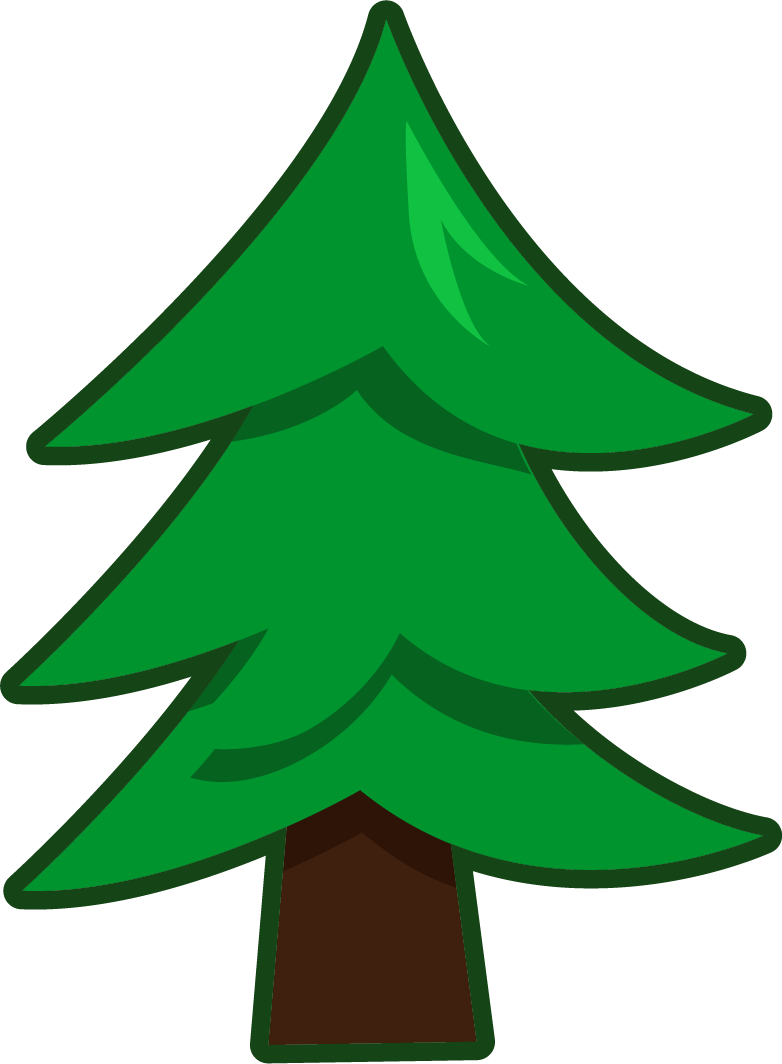 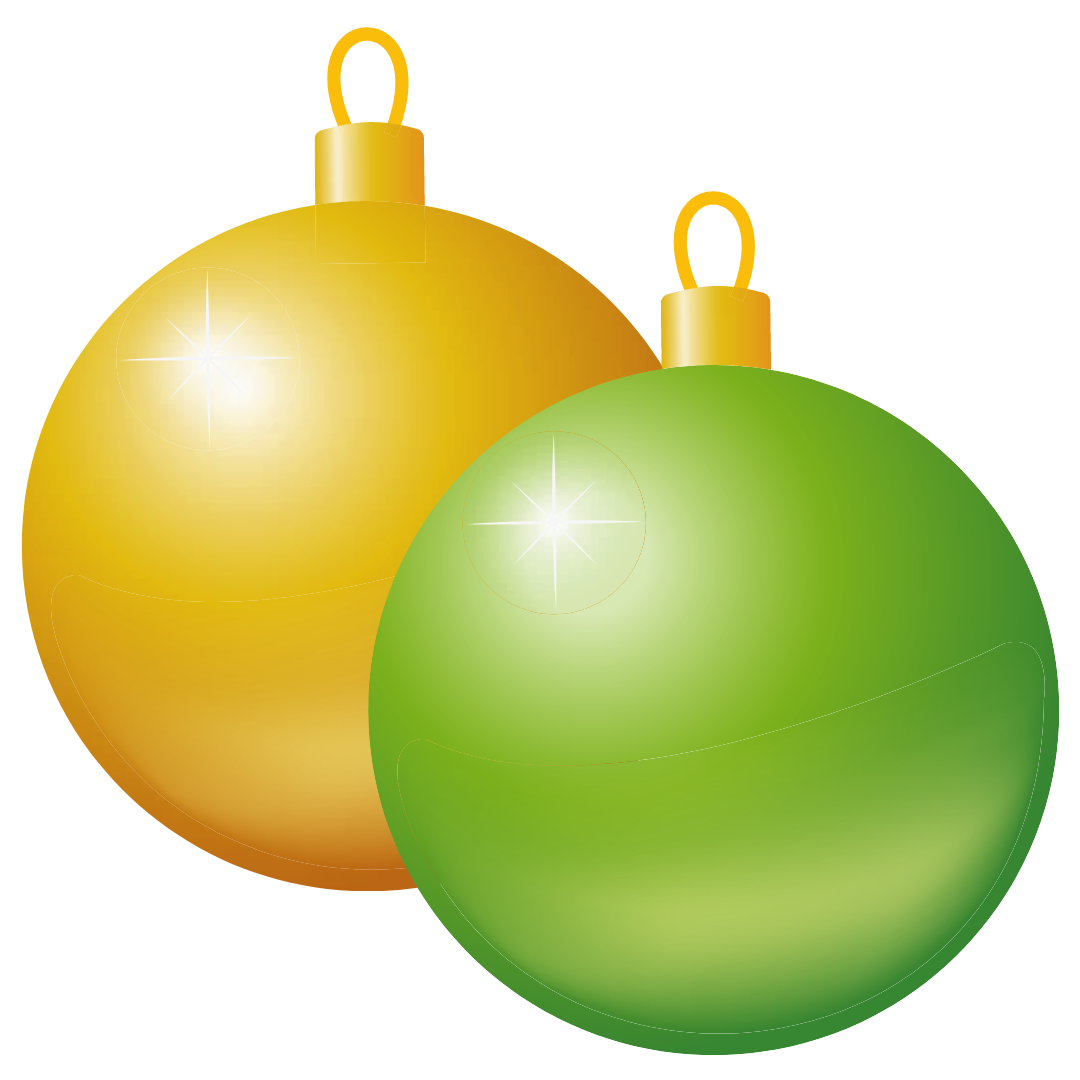 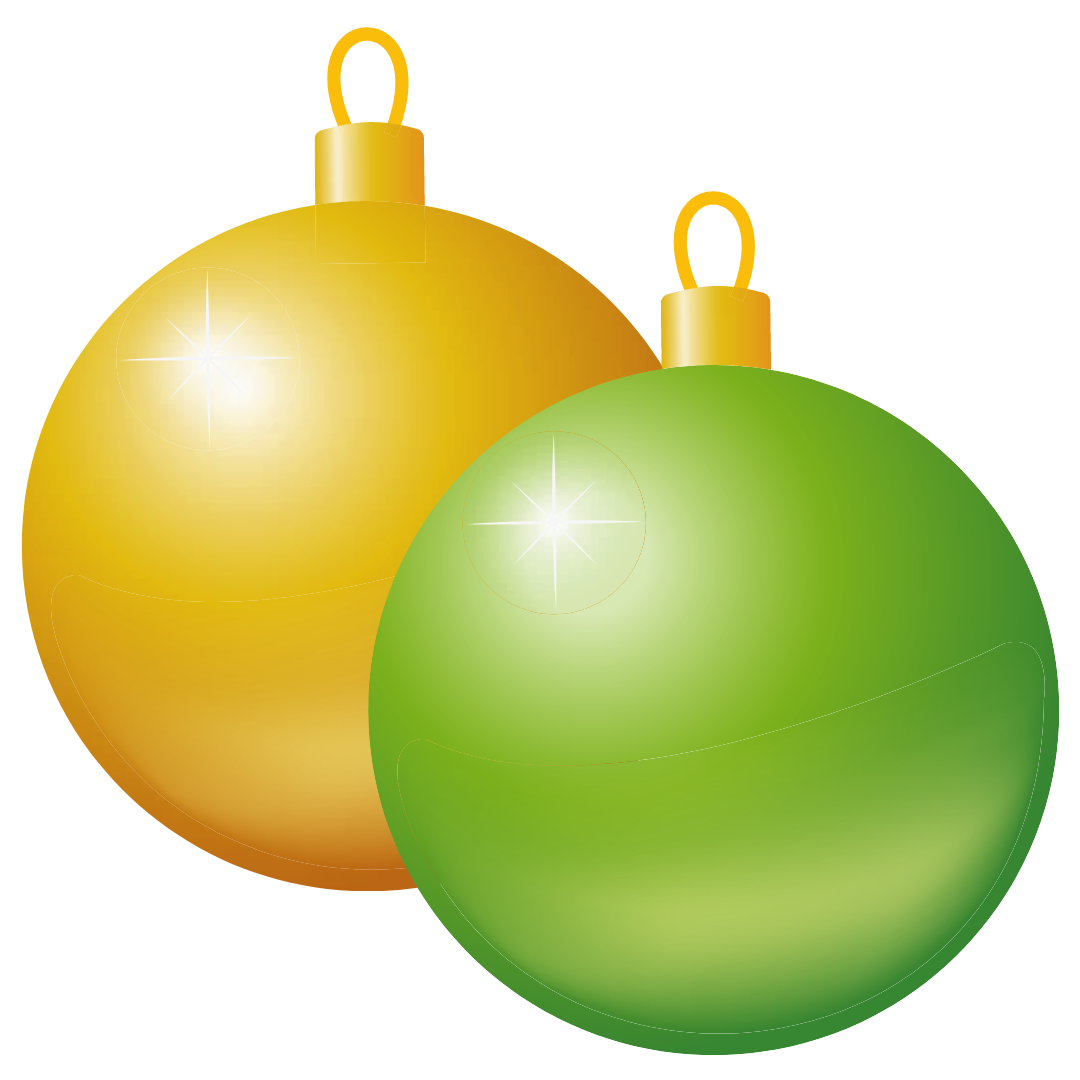 Bar Modelling:
Number Sentences:
45
hangs: 12
packs into boxes: 33
packs into boxes: ?
33
Box 1: 11
Box 1: ?
Box 2: 11
Box 2: ?
Box 3: 11
Box 3: ?
11
James packs ____ baubles into each box.
© EdShed, 2020-
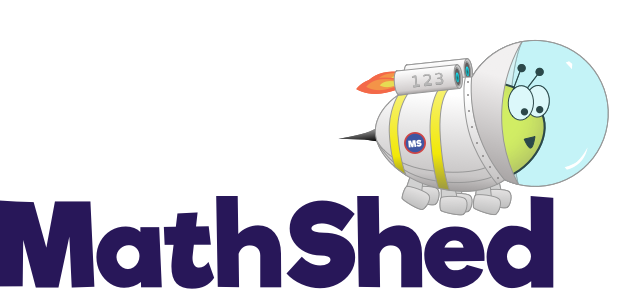 Challenge 3:
Festive Problems | 10th December
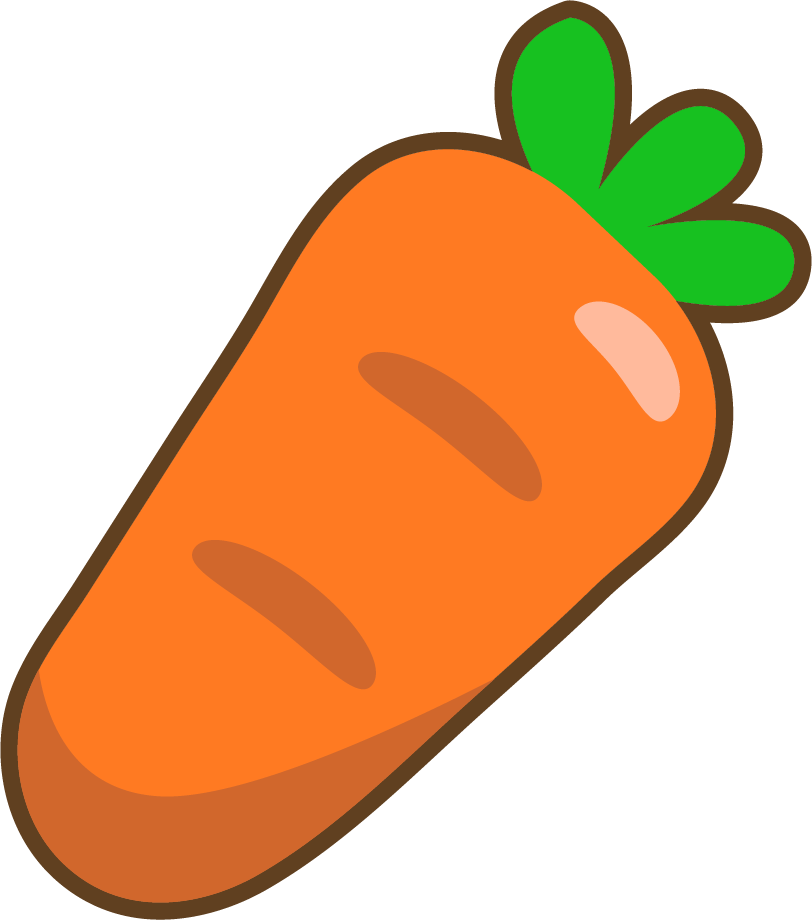 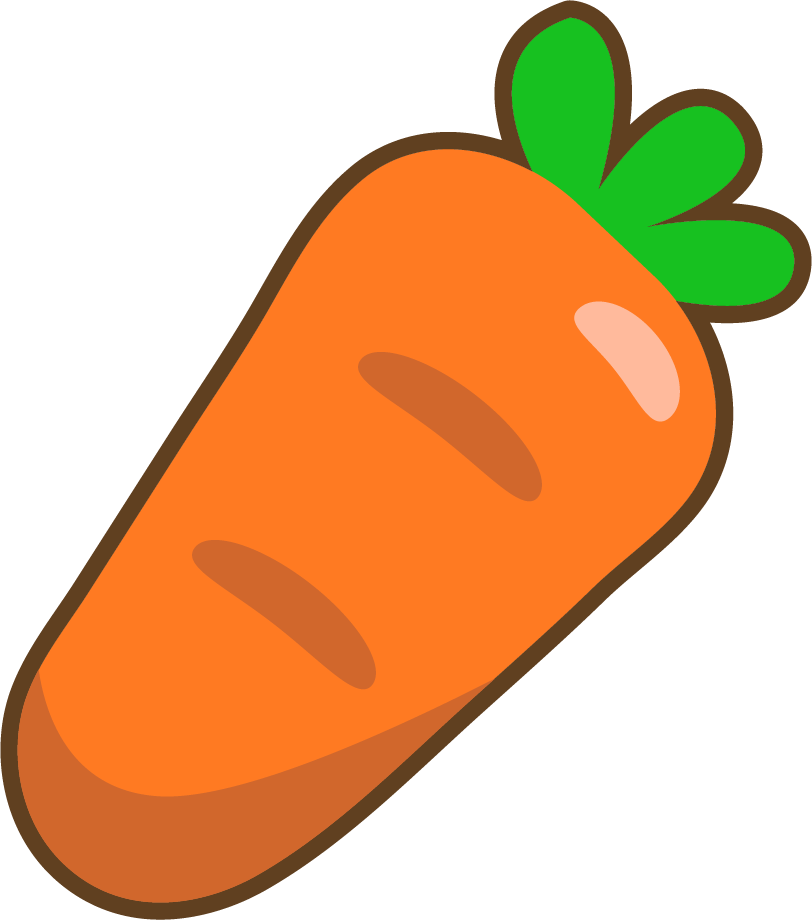 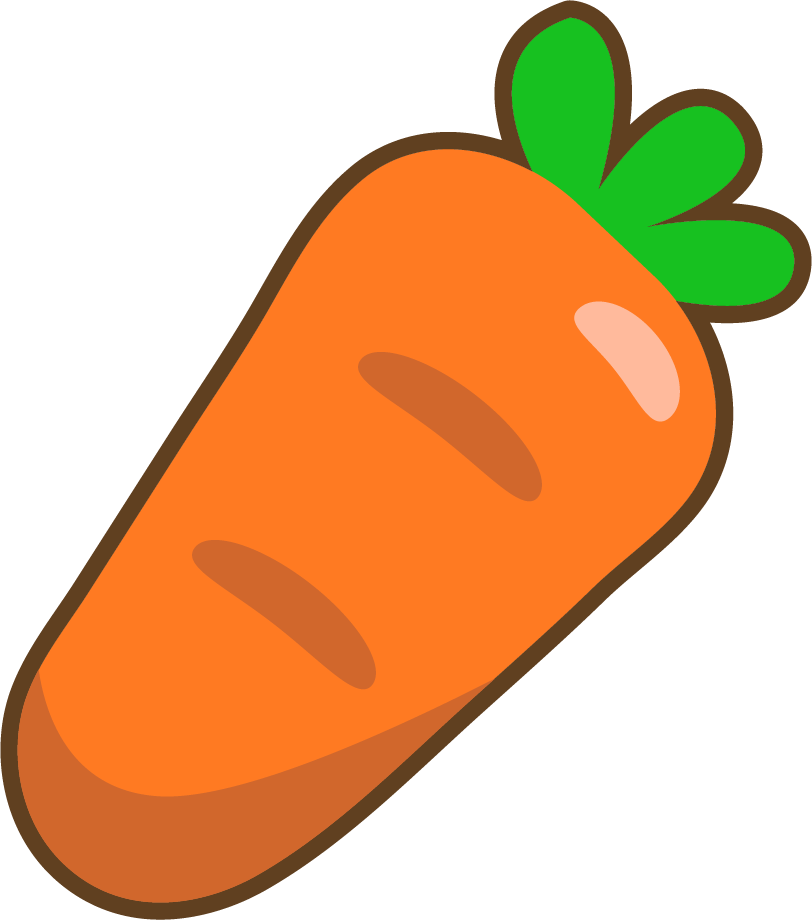 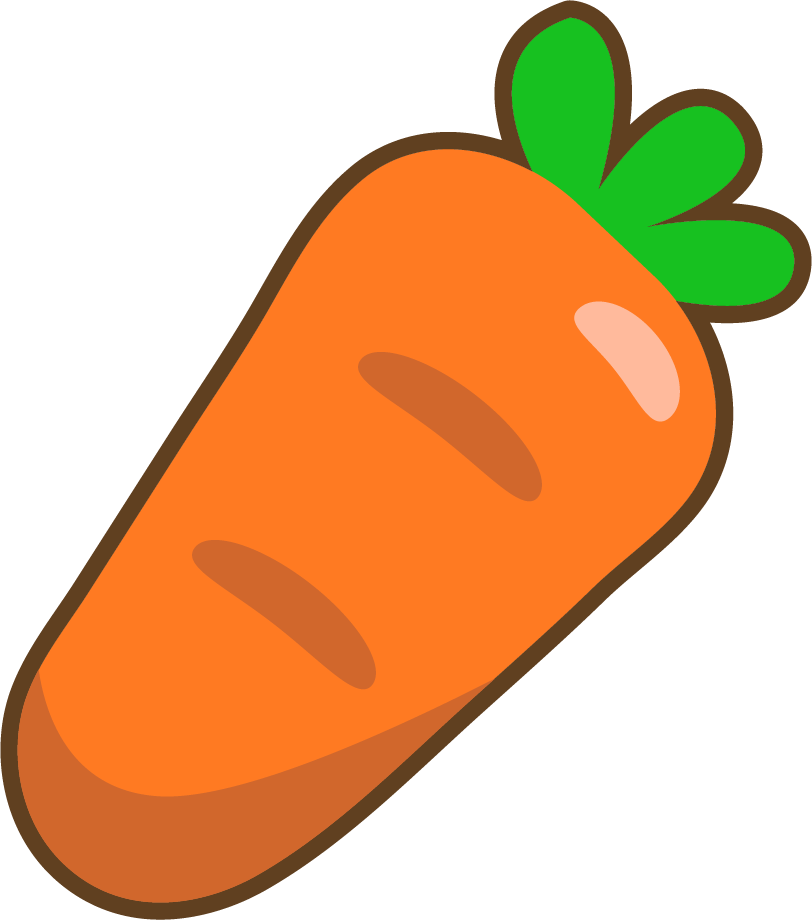 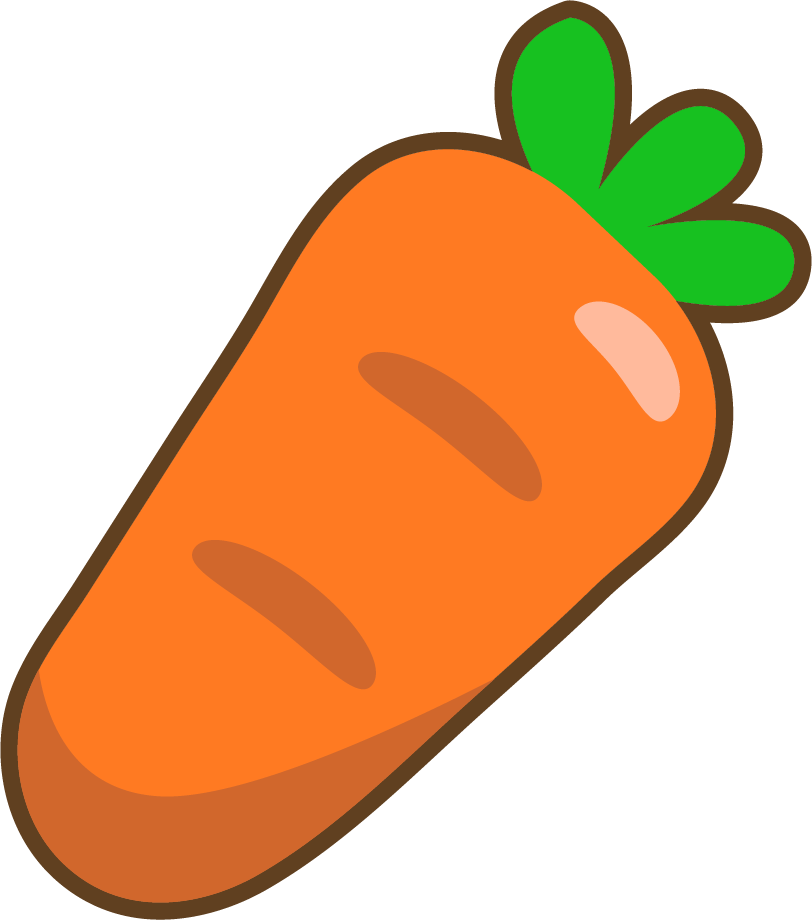 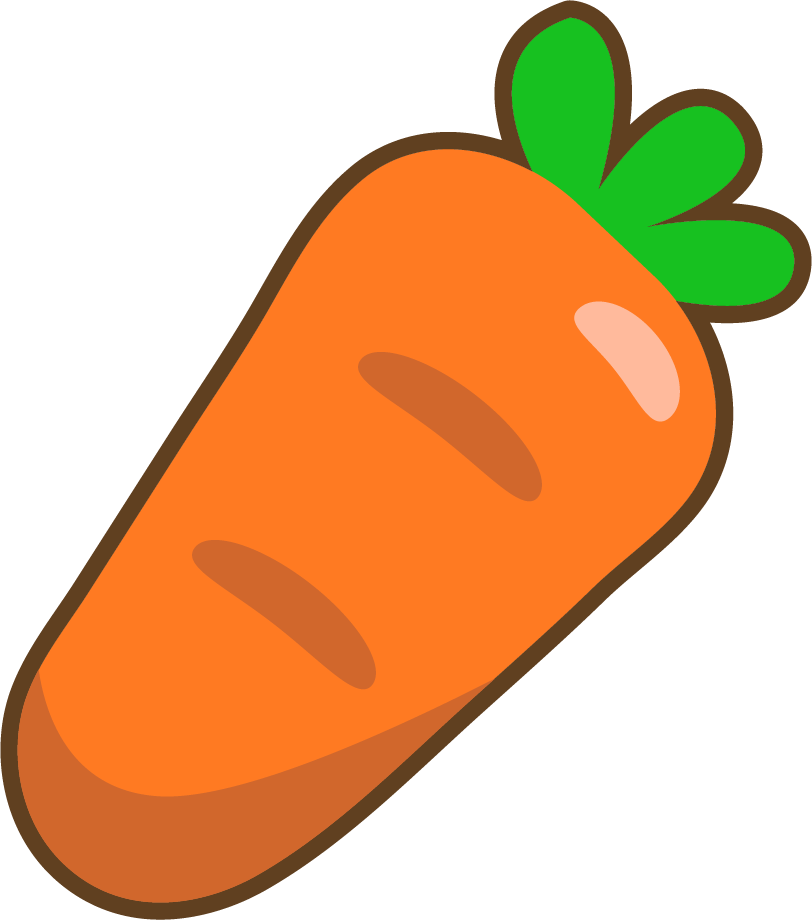 Bar Modelling:
Number Sentences:
© EdShed, 2020-
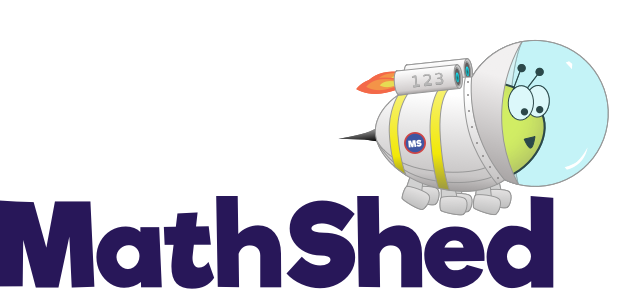 Challenge 3:
Festive Problems | 10th December
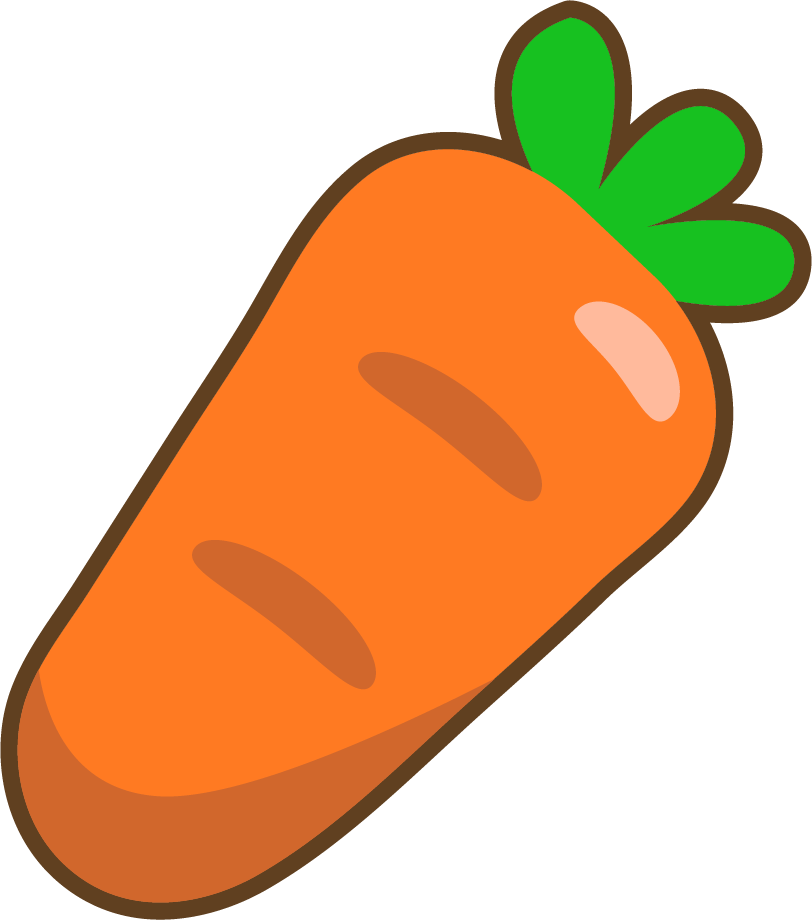 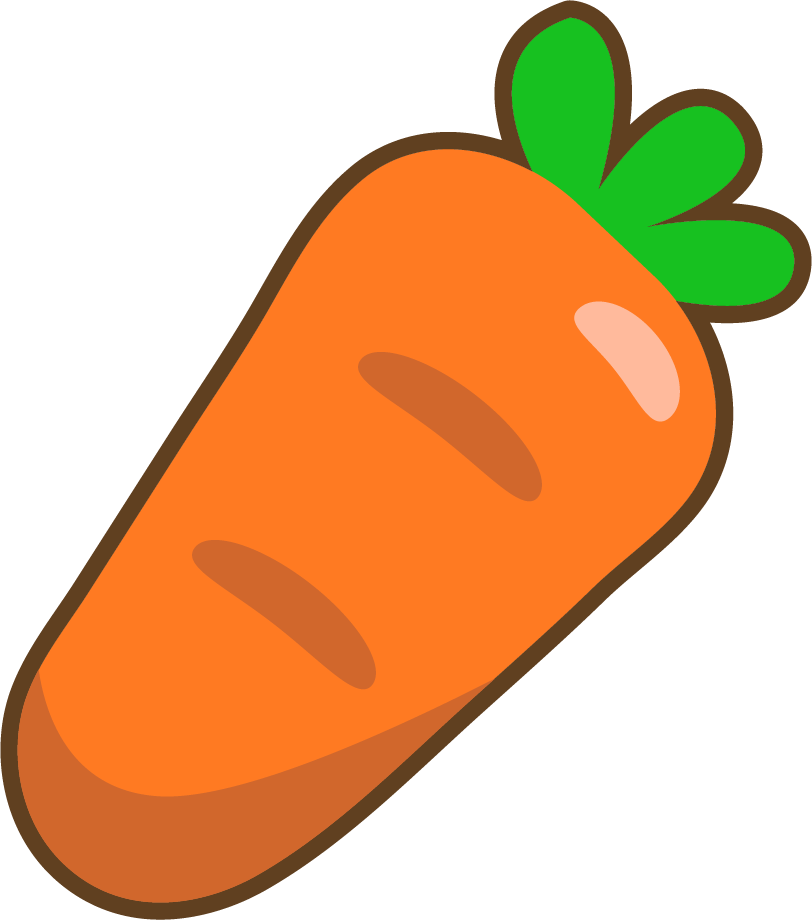 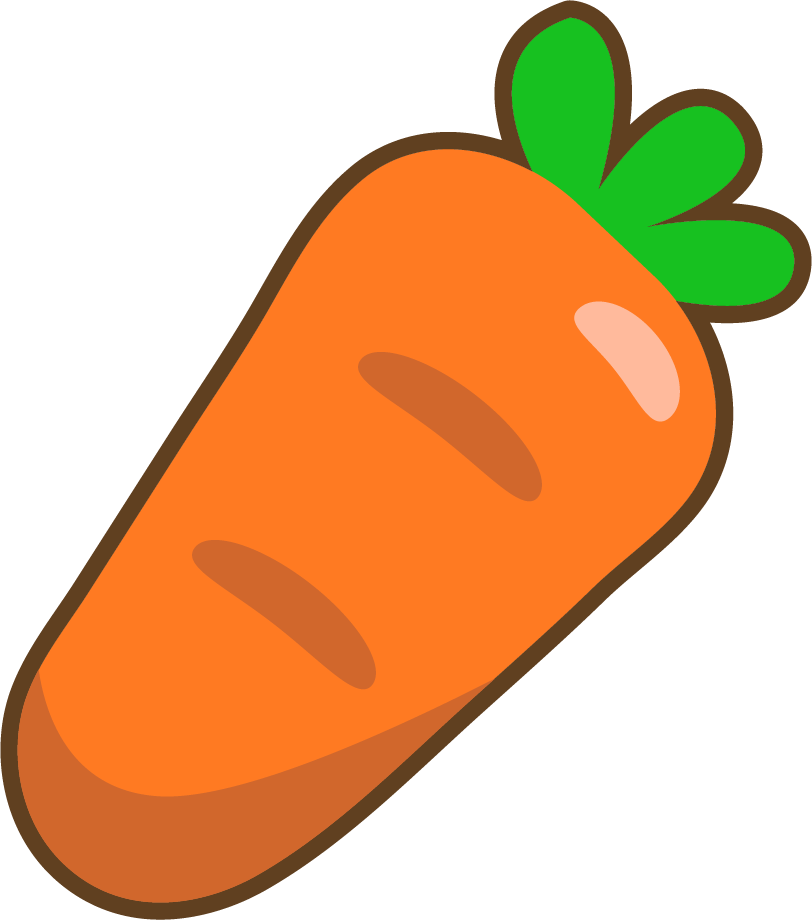 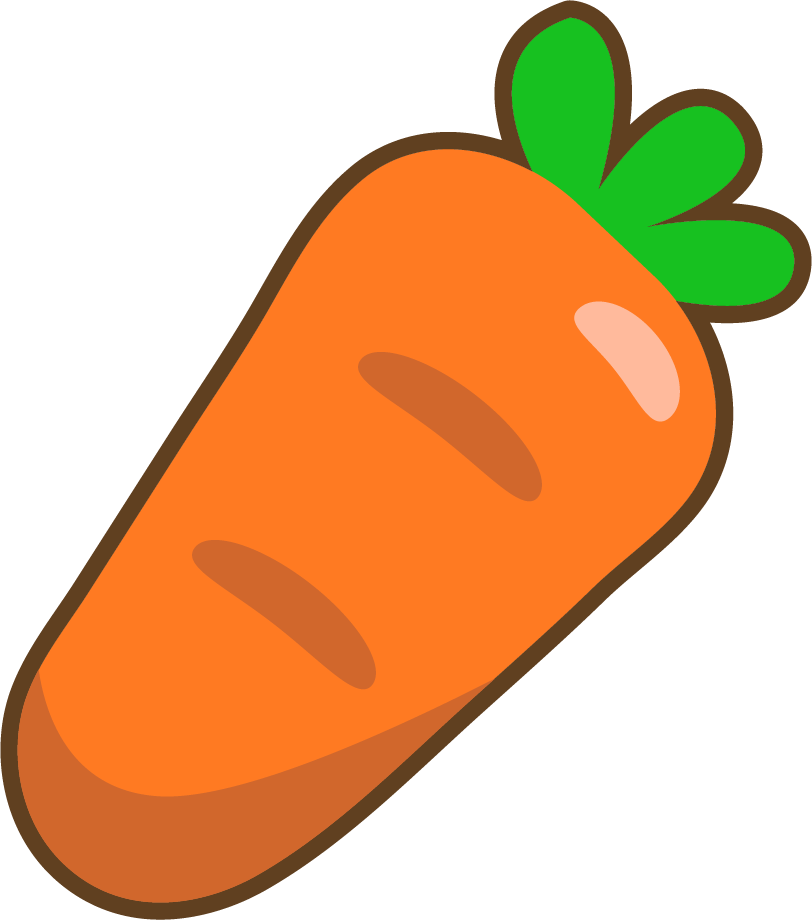 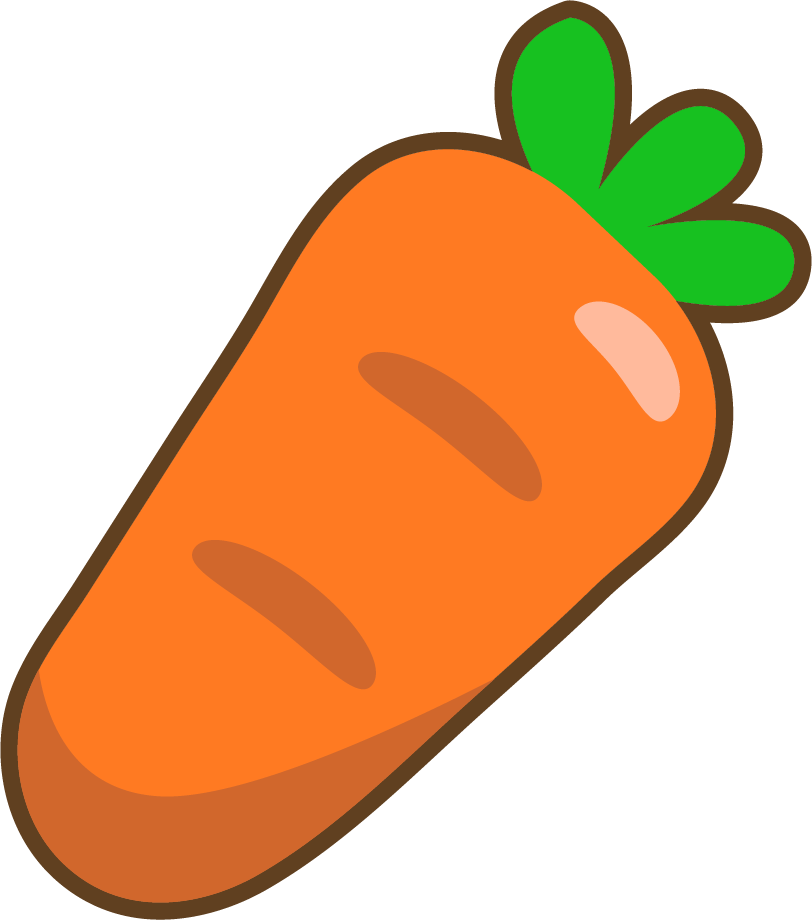 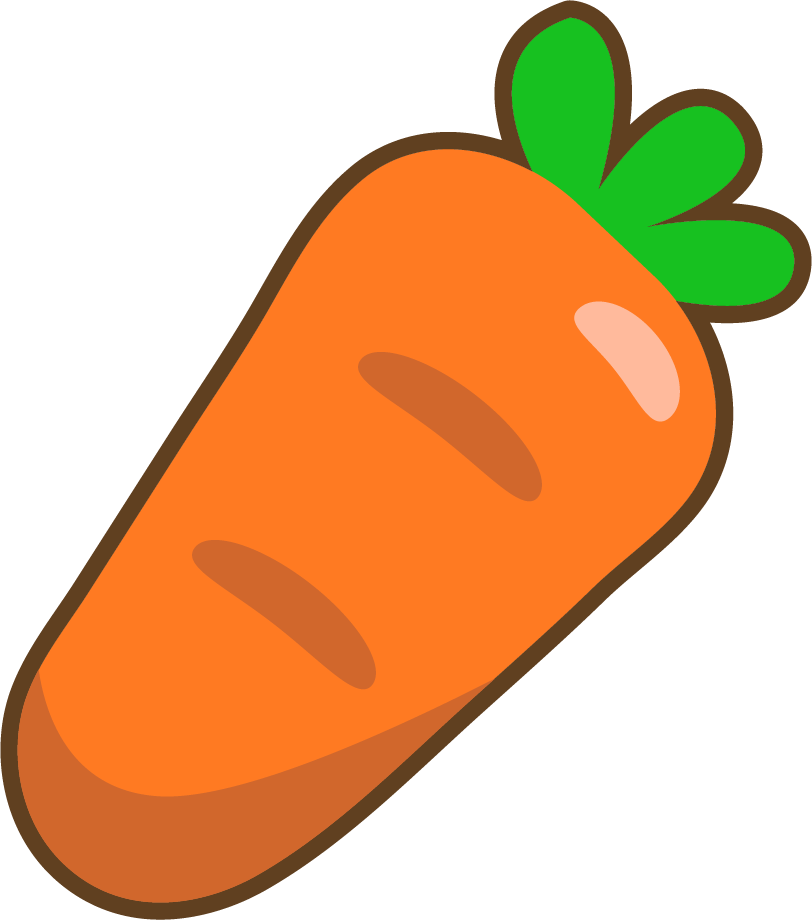 Bar Modelling:
Number Sentences:
90kg
9kg
after soup: 81kg
81kg
pickles ?
pickles: 27kg
for reindeer: 54kg
for reindeer ?kg
54
The Kringles gave ____kg of carrots to their reindeer.
© EdShed, 2020-
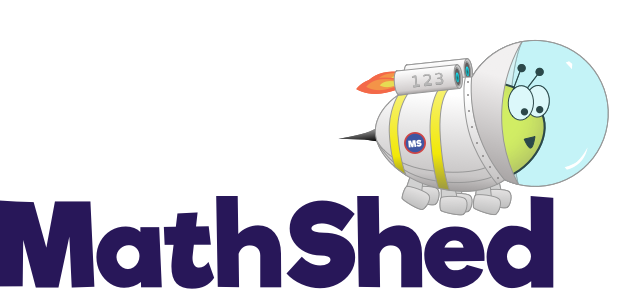 Challenge 4:
Festive Problems | 10th December
Jamal has 4 boxes of gingerbread and 5 single gingerbread. 
Ruth has 1 box of gingerbread and 26 single gingerbread. 
They have the same number of gingerbread. 
How many gingerbread do they have combined?
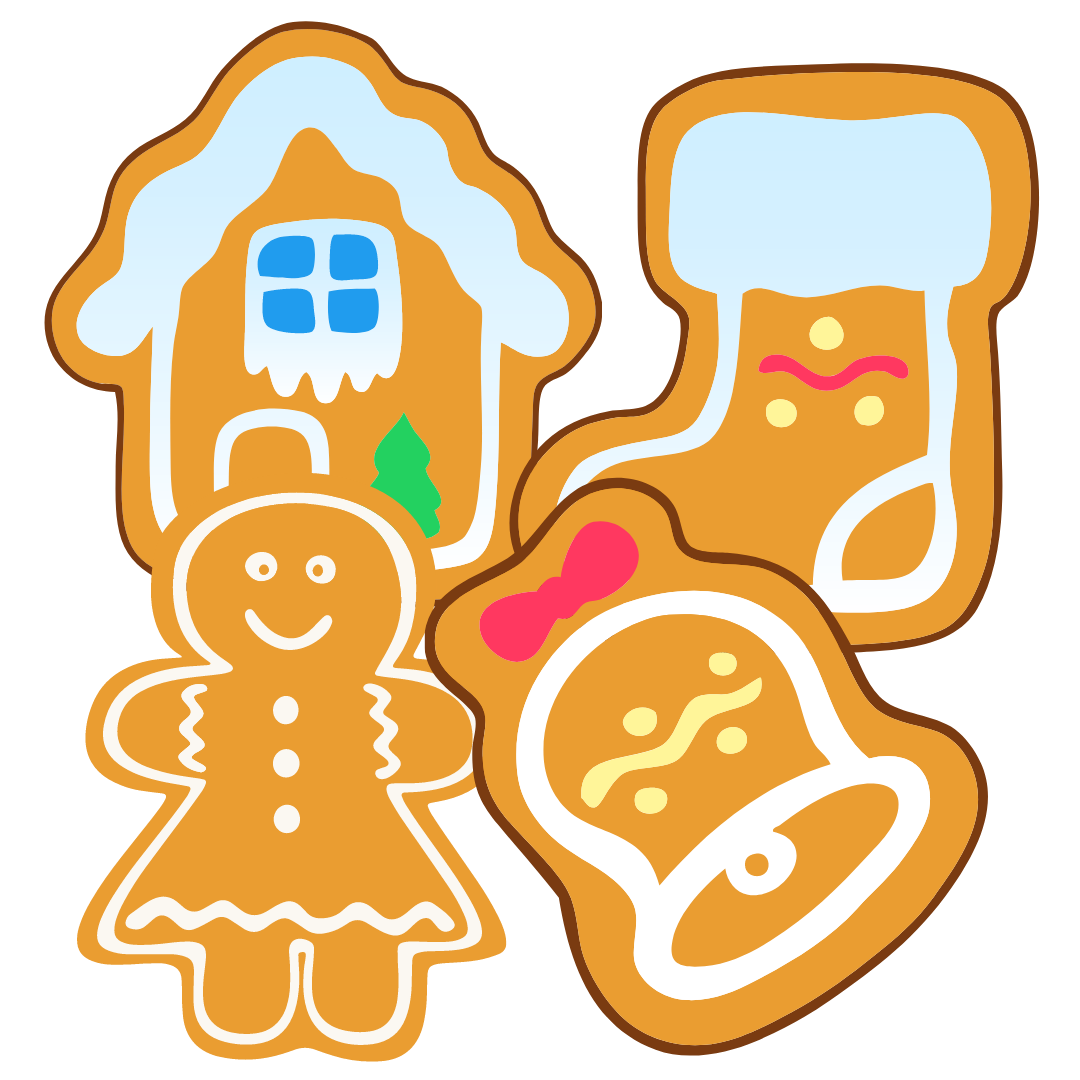 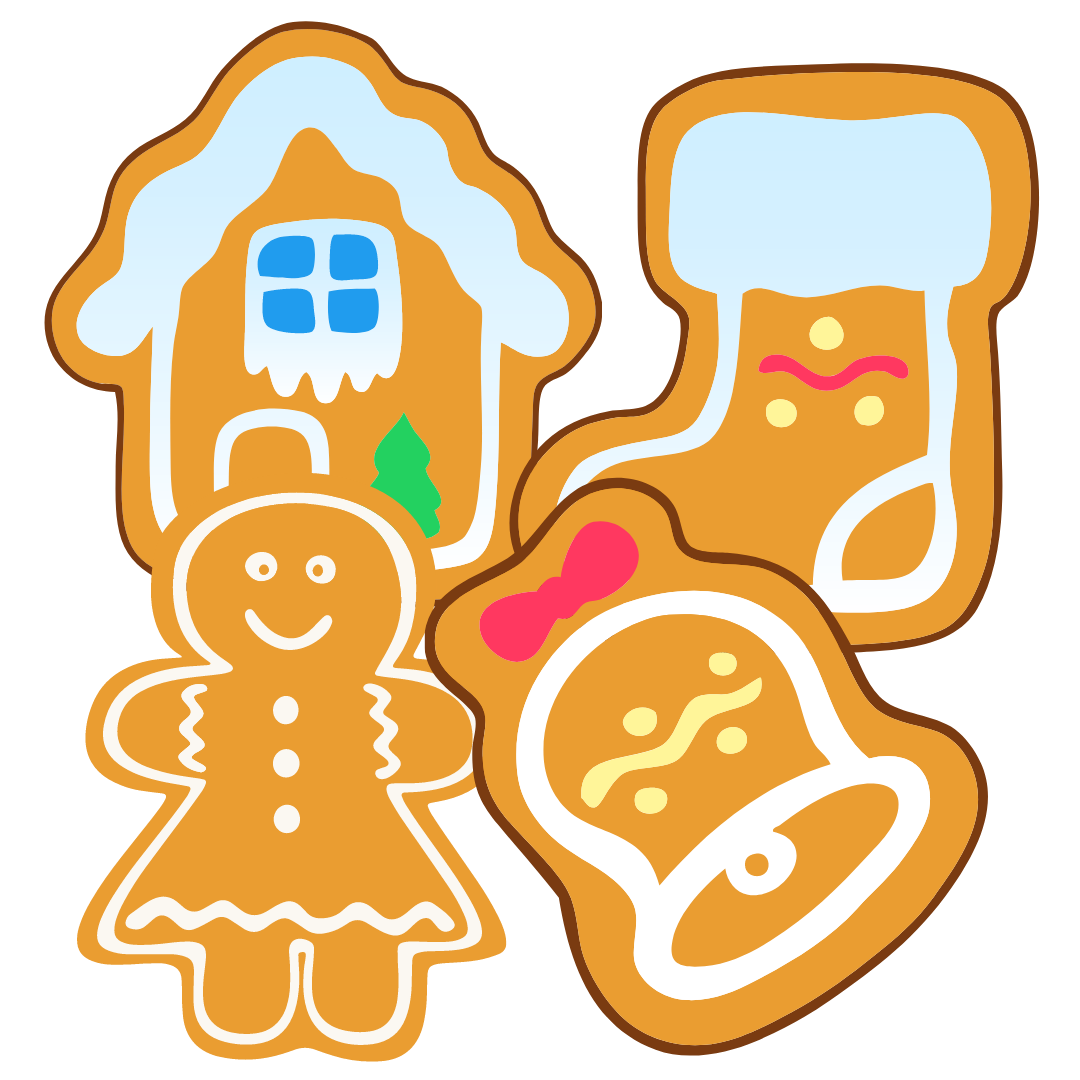 Bar Modelling:
Number Sentences:
© EdShed, 2020-
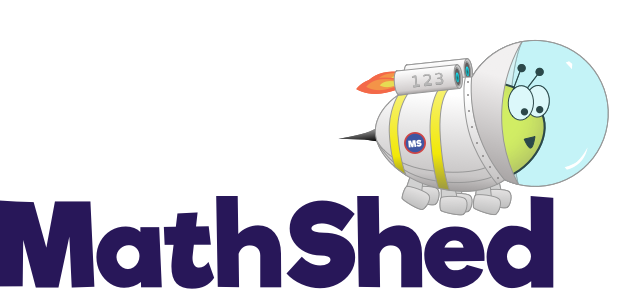 Challenge 4:
Festive Problems | 10th December
Jamal has 4 boxes of gingerbread and 5 single gingerbread. 
Ruth has 1 box of gingerbread and 26 single gingerbread. 
They have the same number of gingerbread. 
How many gingerbread do they have combined?
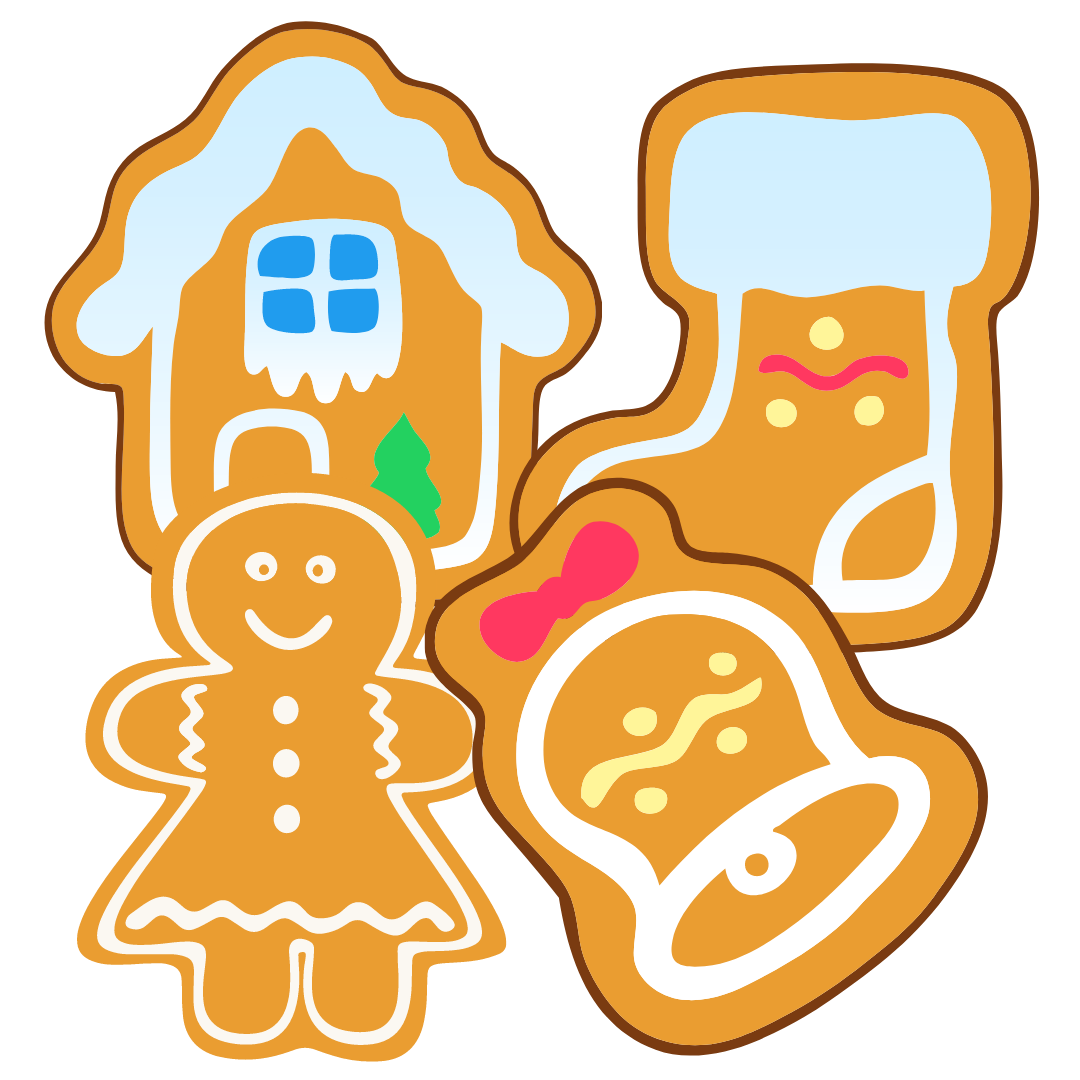 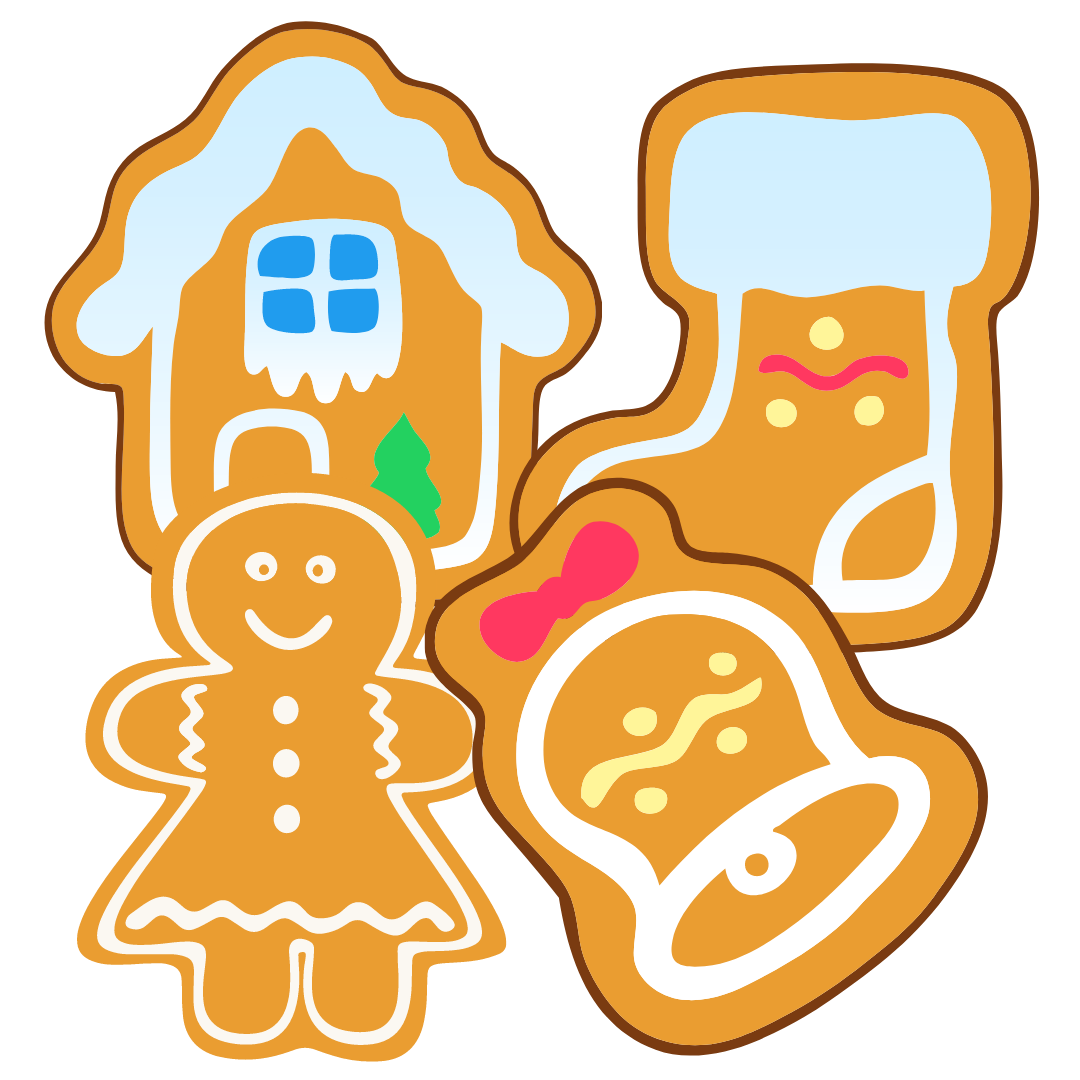 Bar Modelling:
Number Sentences:
Box 3
7
5
Jamal
Box 1
7
Box 4
7
Box 2
7
?
66
21
?
Ruth
26
Box 1
7
66
In total, Ruth and Jamal have ____ gingerbread.
© EdShed, 2020-